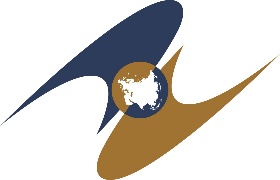 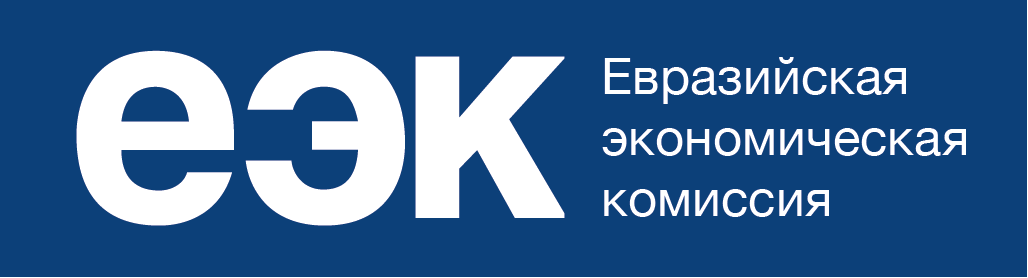 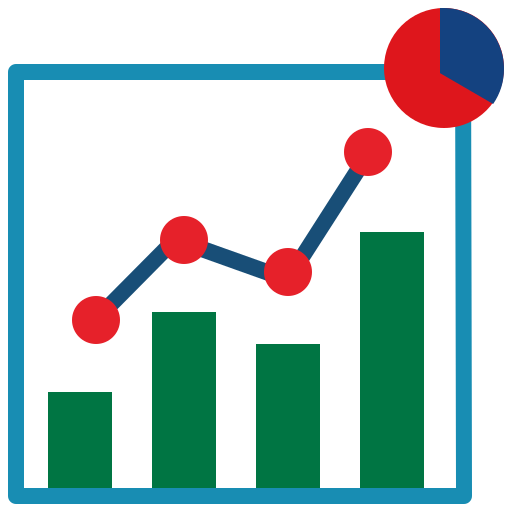 Об учете отклонений 
от методологии статистики ЕАЭС на примере финансовой статистики
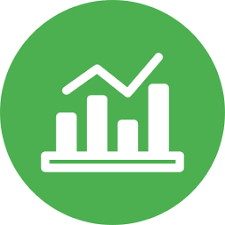 Евсеева Полина Викторовна
Департамент статистики ЕЭК
Москва 2024 г.
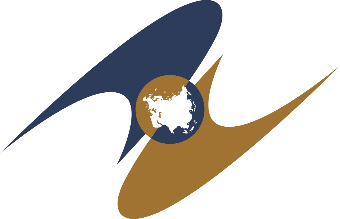 ИНДИКАТОРЫ СОК
СОК – 14 индикаторов
По 3 индикаторам 
не требуются метаданные
Индикатор 1.1 Какие метаданные?
по 10 индикаторам
метаданные определены
* Индикатор 1.1 Количество и доля показателей, 
предоставляемых с отклонениями от методологии статистики Союза
2
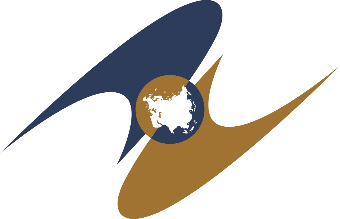 ПРИМЕРЫ МЕТОДОЛОГИЧЕСКИХ ОСОБЕННОСТЕЙ
Пример 1. Виды долга по международному стандарту, но разная комбинация показателей
структура государственного долга 
по национальной методологии
виды долга, публикуемые, но не входящие в структуру гос.долга по национальной методологии
3
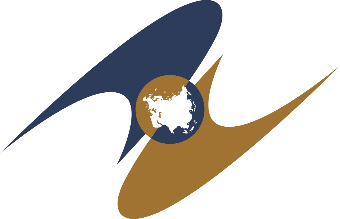 ПРИМЕРЫ МЕТОДОЛОГИЧЕСКИХ ОСОБЕННОСТЕЙ
Пример 2. Долговые инструменты по международному стандарту, но состав показателя разный
4
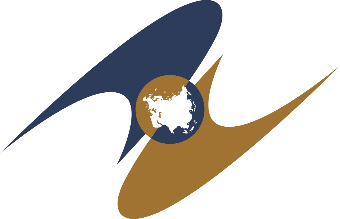 ПРИМЕРЫ МЕТОДОЛОГИЧЕСКИХ ОСОБЕННОСТЕЙ
Пример 3. Применение международных руководств разной версии
Пример 4. Разные подходы к применению международного руководства
5
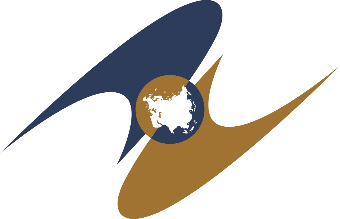 ВЫЯВЛЕНИЕ ОТКЛОНЕНИЙ: ОПРЕДЕЛЕНИЕ ПОТРЕБНОСТЕЙ ЕЭК
Международные стандарты
6
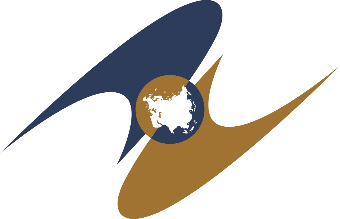 ВЫЯВЛЕНИЕ ОТКЛОНЕНИЙ: ПОТРЕБНОСТИ ЕЭК / ВОЗМОЖНОСТИ СТРАН
Потребности ЕЭК
отклонения 
от методологии / 
определений показателей ЕЭК
Возможности стран
7
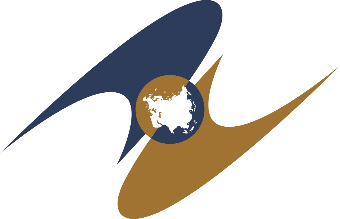 ВЫЯВЛЕНИЕ ОТКЛОНЕНИЙ: ПОТРЕБНОСТИ ЕЭК / ВОЗМОЖНОСТИ СТРАН
Согласование проектов форматов ЕЭК 
на подкомитете /рабочей группе
Получение форматов ЕЭК
8
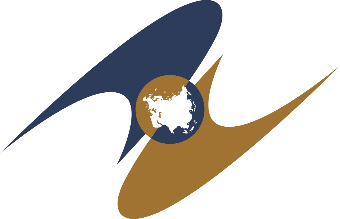 ВЫЯВЛЕНИЕ ОТКЛОНЕНИЙ: ПРИМЕРЫ
Пример 2. Долговые инструменты по  международному стандарту, но состав показателя разный
Пример 3. Применение международных руководств  разной версии
Охват долговых инструментов определяется их наличием в стране – не отклонение
Разные версии стандарта влияют на сопоставимость показателей – отклонение
9
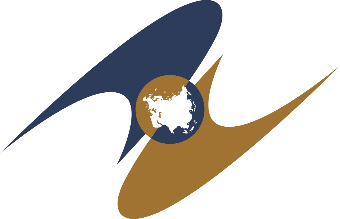 ВЫЯВЛЕНИЕ ОТКЛОНЕНИЙ: АЛГОРИТМ
10
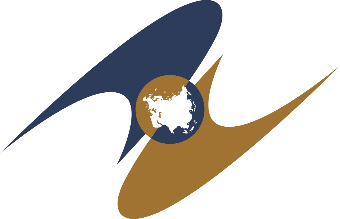 ЗАКЛЮЧЕНИЕ
Формирование метаданных 
(основа выявления отклонений
по индикатору 1.1)
Разработка методологических определений (пояснений) 
к показателям
Справочные метаданные МПС, используемые в процессе распространения данных
Оцифровка
потребностей ЕЭК и 
возможностей Сторон
Деятельность в рамках РГ и ПК 
по устранению выявленных отклонений
11
СПАСИБО ЗА ВНИМАНИЕ!
Евсеева Полина Викторовна
Отдел финансовой статистики
Департамент статистики
Евразийская экономическая комиссия
Е-mail: evseeva@eecommission.org
Ph.: +7 495 669 2400, ext. 4638
12